INDIA
Južná Ázia – 
STREDNÝ VÝCHOD
ČLENITOSŤ
Predná India
Bengálsky záliv – východné pobrežie
Arabské more – západné pobrežie
Indický oceán
Ostrov Cejlón – štát Srí Lanka
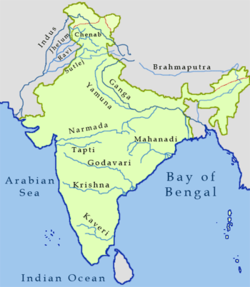 POVRCH
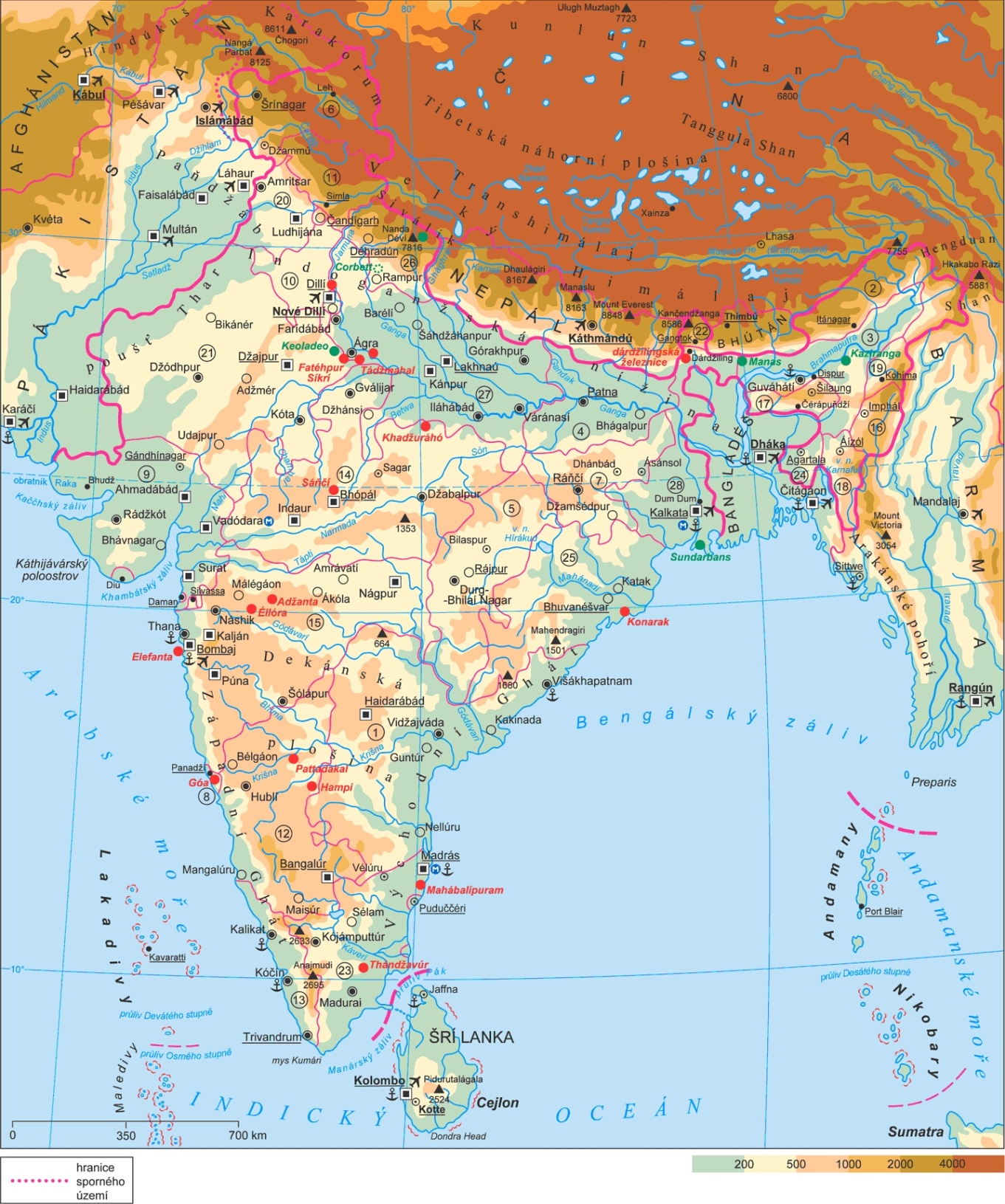 Himaláje
Indogangská nížina
Dekanská plošina
Východný Ghát
Západný Ghát
PODNEBIE - tropické
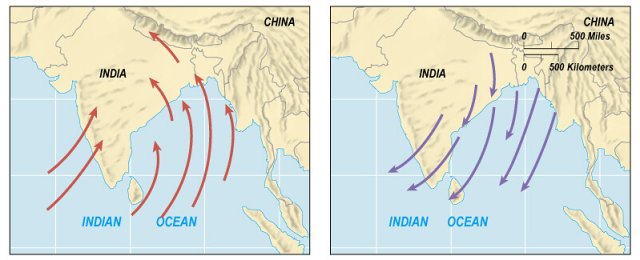 ovplyvňujú stále vetry – MONZÚNY
od I.O. vanie smerom na pevninu 
		– LETNÝ – prináša zrážky   zosuv pôdy 
		     najdaždivejšie miesto Čerápundží 12 000 mm 			(pod Himalájami, náveterná strana)
				– máj až november  ryža

ZIMNÝ – mení smer: od pevniny nad I.O., 
						je suchý, bez zrážok
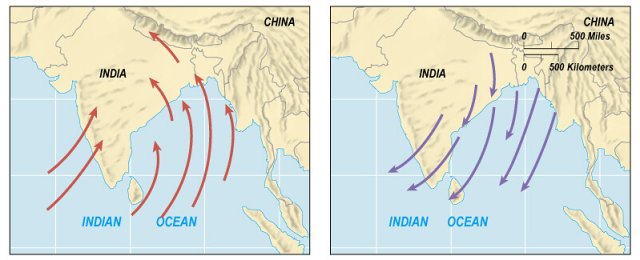 VODSTVO
Ganga – posvätná rieka hinduistov
				(Himaláje  _ _ _ _ _ záliv)
očistné kúpele v Gange – kravy aj ľudia
Brahmaputra 

– spolu vytvárajú 
obrovskú deltu
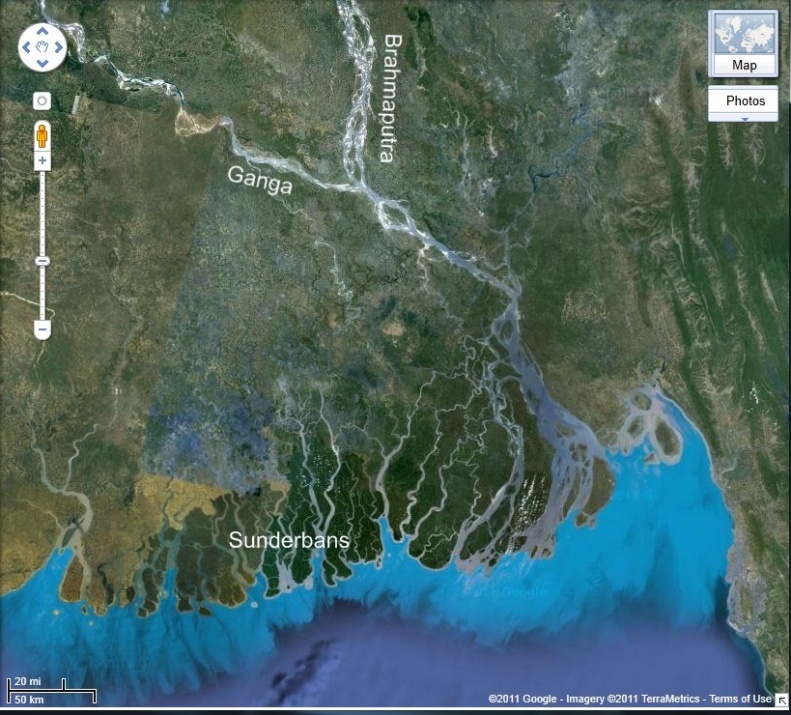 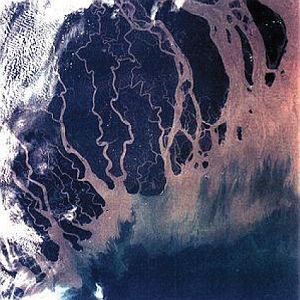 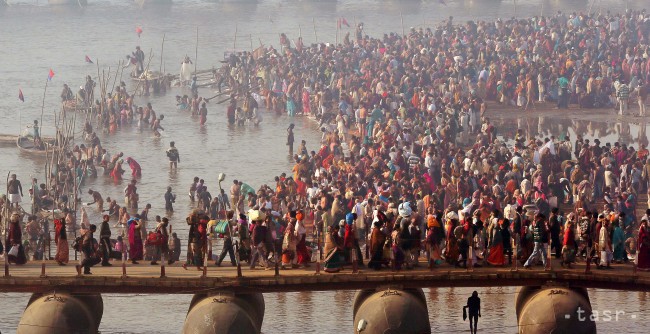 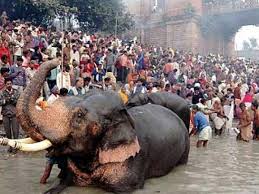 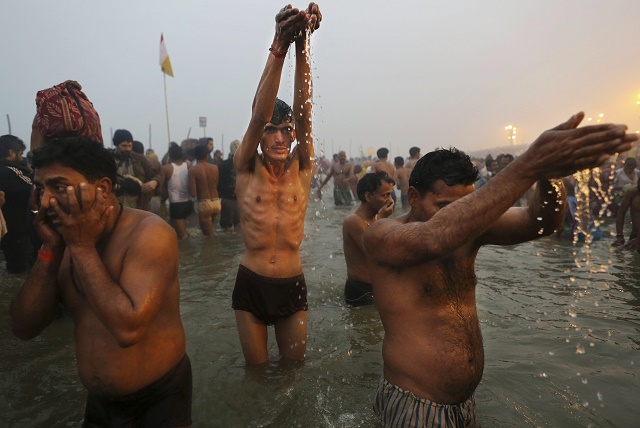 Sviatok Ganga Dussehra
Poľnohospodárstvo 		- PESTOVANIE
Ryža na celom území - domáca spotreba
Pšenica, kukurica, proso
Strukoviny
VÝVOZ: cukrová trstina, podzemnica olejná, 			    kokosová palma, banány,
			    čajovník – oblasť Dárdžiling 						(Darjeeing)
TECHNICKÉ PLODINY: bavlník, juta – 1.miesto na svete, ľan, konope – textilné vlákna
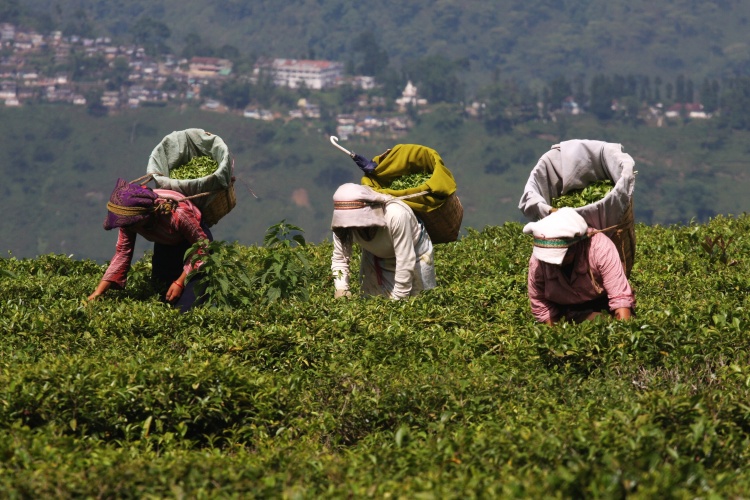 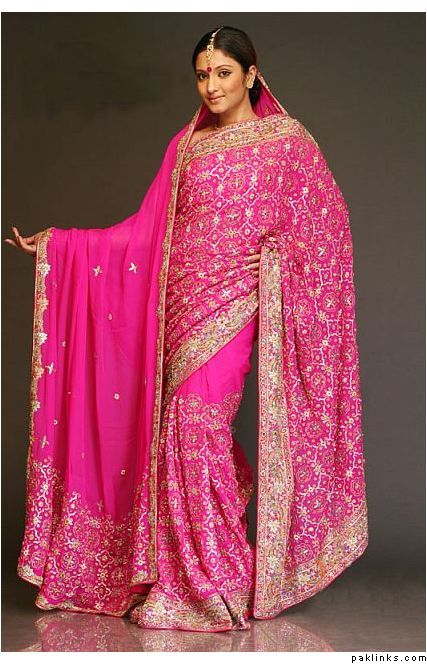 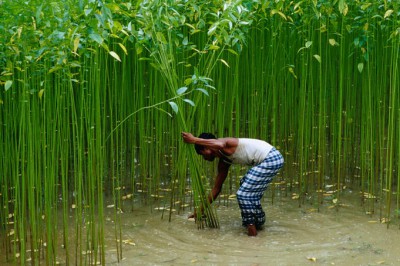 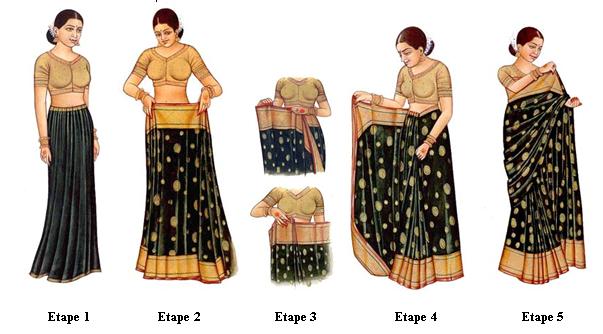 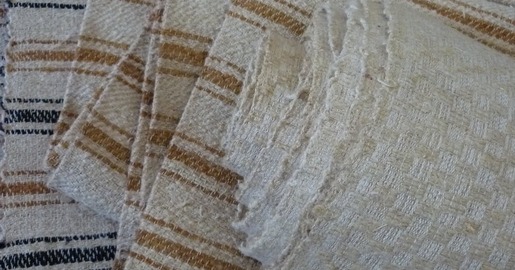 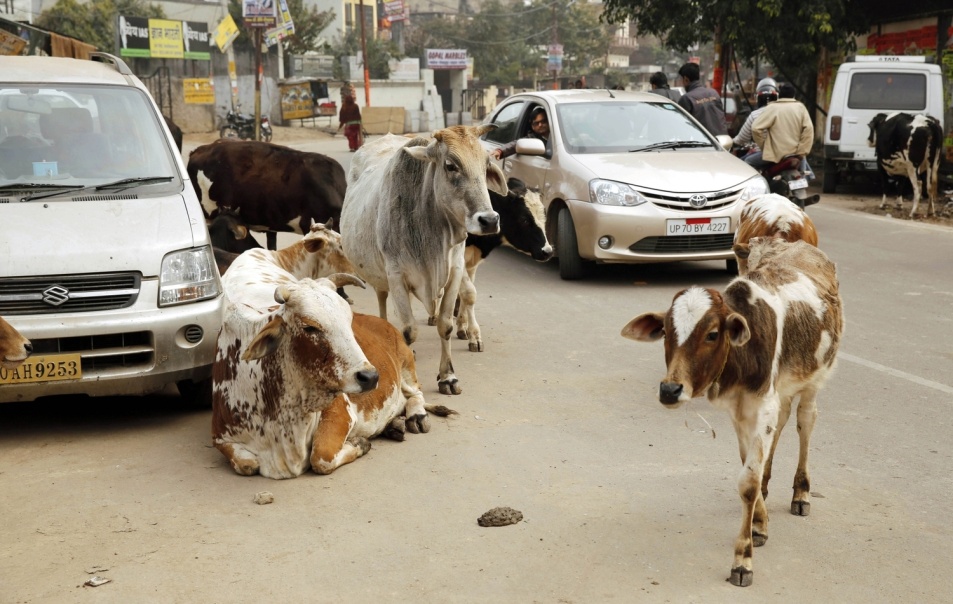 Poľnohospodárstvo  			- CHOV
1. miesto na svete v množstve hovädzieho dobytka – zákaz zabíjania – posvätné zvieratá 			– ťažná sila
z kravy – mlieko, jogurt, kravský trus (palivo) a moč (urinoterapia – liečba)
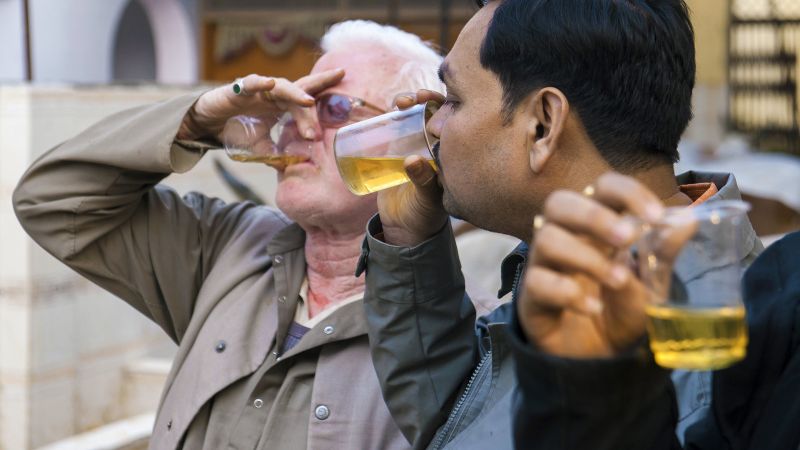 Priemysel 		- ŤAŽBA
Čierne uhlie, železná ruda, bauxit – hliník, meď, farebné kovy...
PRIEMYSEL
Textilný – indická bavlna – sárí (tradičný ženský odev)
Hutníctvo a strojárstvo – poľnohospodárske stroje, textilné a tkáčske stroje
Chemický priemysel – výroba hnojív na zvyšovanie úrody
Lode, automobily, bicykle
 - najlacnejšie auto na svete TATA
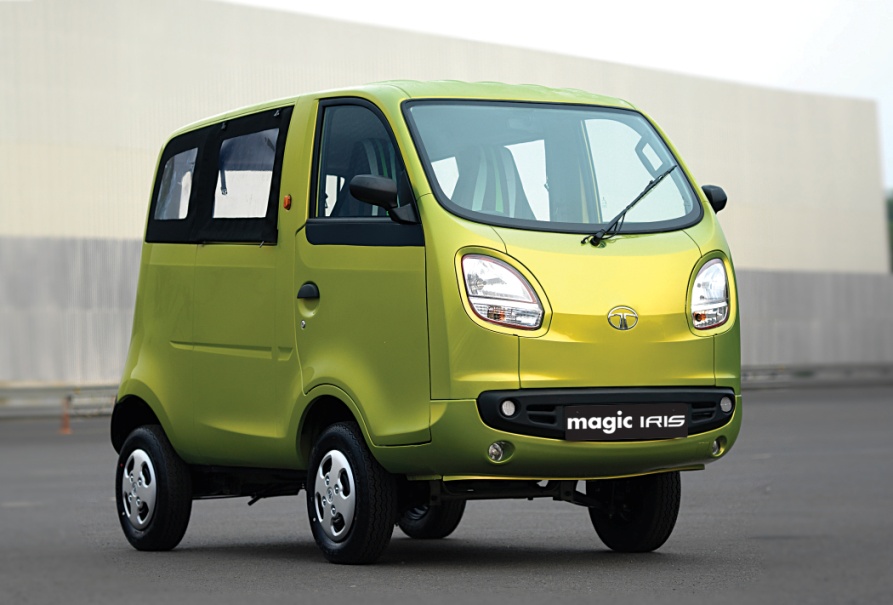 OBYVATEĽSTVO
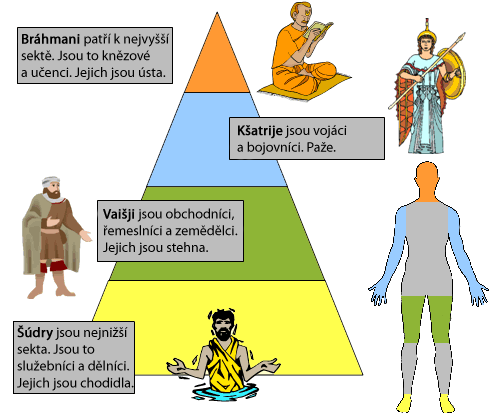 2. najľudnatejšia krajina 
	– 1,3 mld. (207x viac ako SR)
rozdelenie na kasty 
– 4 hlavné kasty, 3000 podkást
 (brahmani – najvyššia, 
			najnižšia – nedotknuteľní)
náboženstvo – hinduizmus (v jedinej krajine) 			a islam
Varanasí – údolie Gangy – pútnické miesto a chodia tam zomierať  popol do Gangy
reinkarnácia – prevtelenie po smrti
dosiahnuť nirvánu 
	– najvyššia blaženosť

		(posvätné zvieratá: krava, 
				potkan, slon)
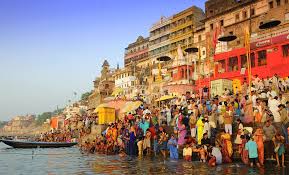 ZAUJÍMAVOSTI
Mahátmá Gándhí – bojoval proti kolonializmu
Sv. Matka Tereza – o chudobných v Kalkate
Kabir Bedi – Sandokan
Shahrukh Khan, Kajol
Bolywood – filmové ateliéry
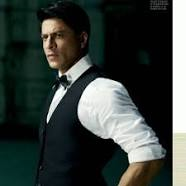 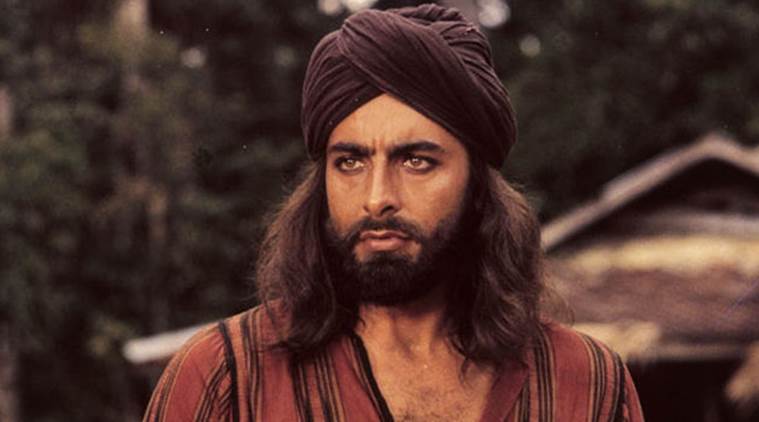 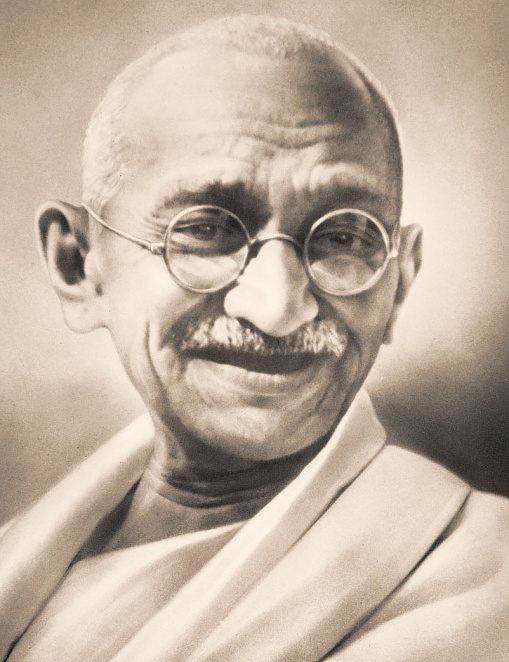 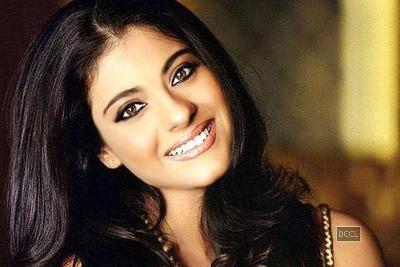 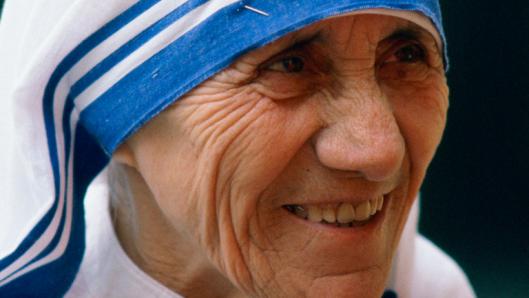 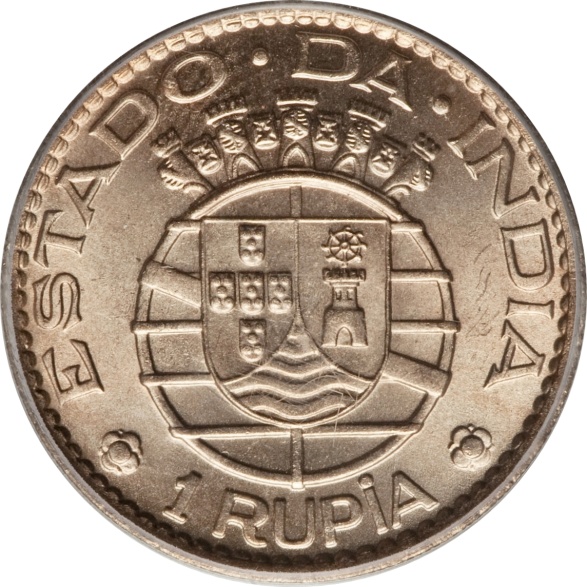 Rupia – mena (v Kremnici)
Maharadža – šľachtic v Indii
Rikša – vozík
Kalkata, Bombaj, Nai Dillí – hlavné mesto
Tadž Mahal – najznámejšia pamiatka - mauzóleum
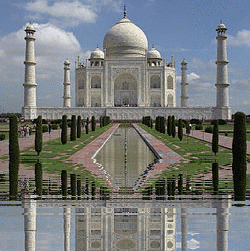 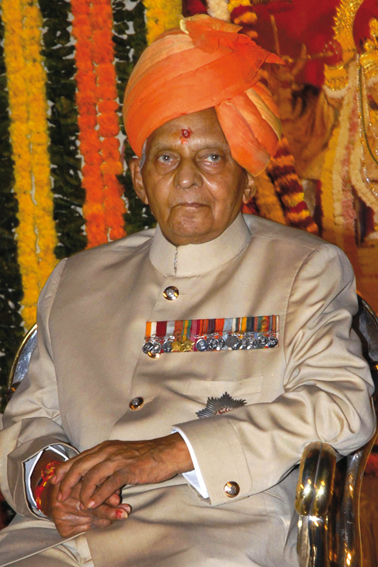 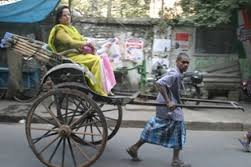